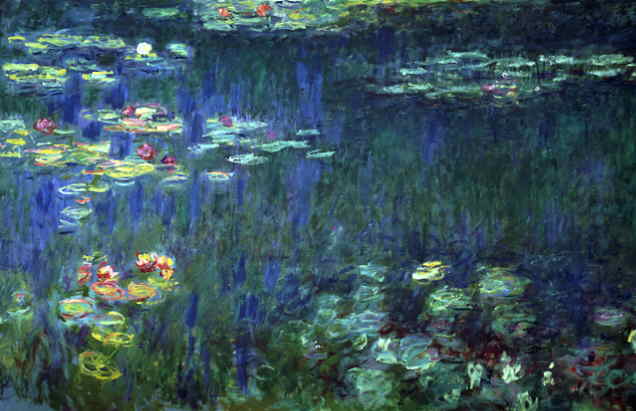 Chapter 3Inclusion and Identity
Chapter 4Formation
1
Who joins groups?
When do people seek out others?
What processes generate bonds of interpersonal attraction between members of groups?
Groups form through a combination of personal, situational, and interpersonal processes. Formation depends on the members ; some are more likely than others to join together, and when they do a group is born. Groups come into existence when environmental circumstances push people together rather than keeping them apart. They also spring up, often unexpectedly, when people discover that they like one another, and this attraction provides the foundation for the development of interpersonal bonds.
Preview
Case:  The Impressionists
Henri Fantin-Latour’s A Studio at Batignolles featuring Manet (seated), Renoir (framed), Zola, Bazille, and Monet (hidden in the back).
Frédéric Bazille 
Mary Cassatt 
Gustave Caillebotte 
Paul Cezanne 
Edgar Degas 
Armand Guillaumin 
Édouard Manet
Claude Monet 
Berthe Morisot 
Camille Pissarro 
Pierre-Auguste Renoir 
Theodore Robinson 
Alfred Sisley
Vincent Van Gogh
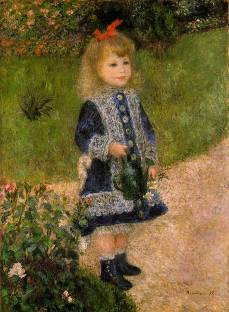 Renoir
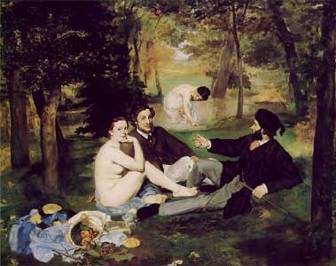 Manet
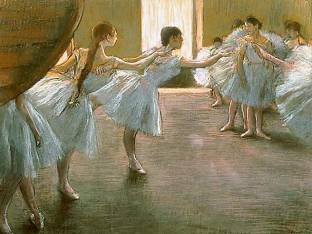 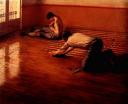 Degas
Caillebotte
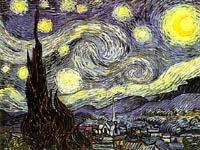 Morisot
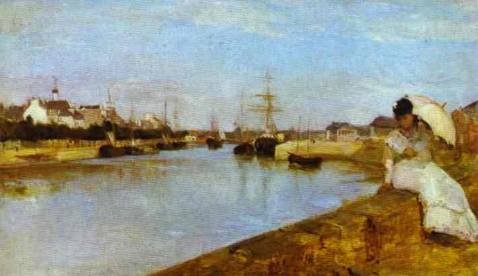 Van Gogh
Pissarro
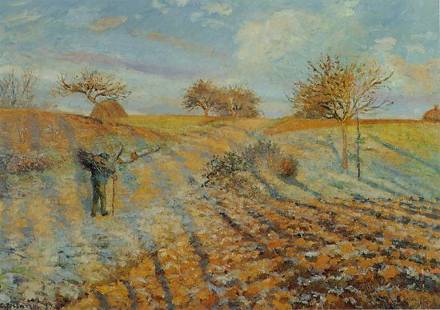 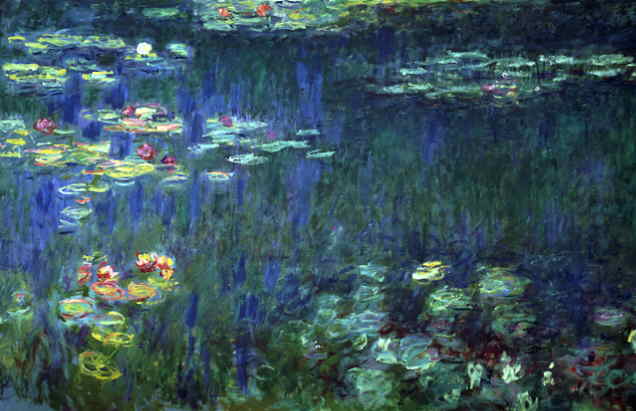 Monet
Impressionists
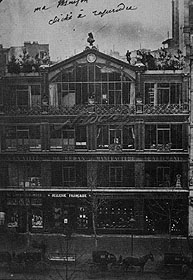 Frédéric Bazille 
Mary Cassatt 
Gustave Caillebotte 
Paul Cezanne 
Edgar Degas 
Armand Guillaumin 
Édouard Manet
Claude Monet 
Berthe Morisot 
William McGregor Paxton 
Camille Pissarro 
Pierre-Auguste Renoir 
Theodore Robinson 
Alfred Sisley
Nadar¹s Studio at 35 Boulevard des Capucines, site 
of the first exhibition
What Factors Determine When Groups Form?
Who?  Depends on individuals' personal qualities (traits, social motives, sex, etc.) 
When? Depends on the situation (e.g., ambiguous, tasks)
Relationships? Depends on attraction between people, for  groups form when individuals find they like one another.
Who Joins Groups and Who Remains Apart?
Personality: Some are more affiliative than others
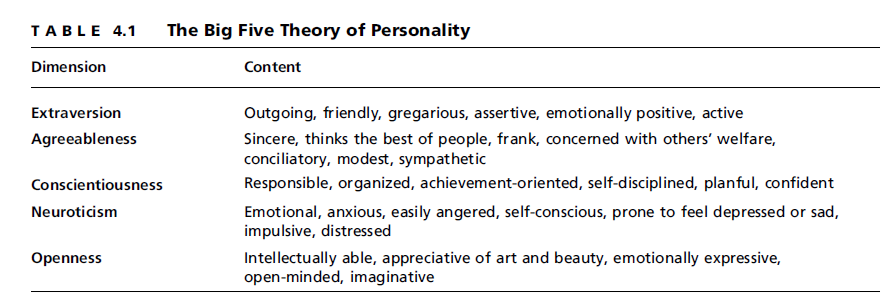 Who Joins Groups?
Relationality: some individuals adopt values, attitudes, and outlooks that emphasize and facilitate connections with others seek out group memberships
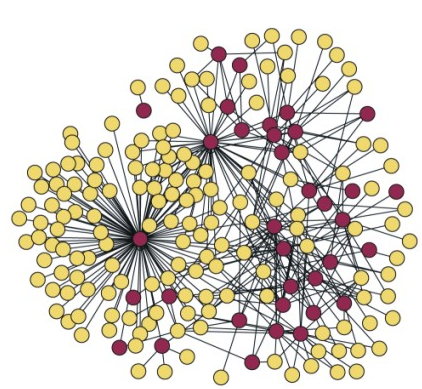 Gladwell’s Connectors
Sex differences?
Who Joins Groups?
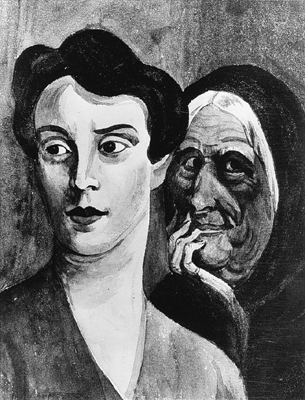 Social motivation 
Need for affiliation
Need for intimacy
Need for power
Fundamental Interpersonal Relations Orientation (FIRO) theory: Individuals’ need to receive and express inclusion, control, and affection influences group-seeking tendencies
Who Joins Groups?
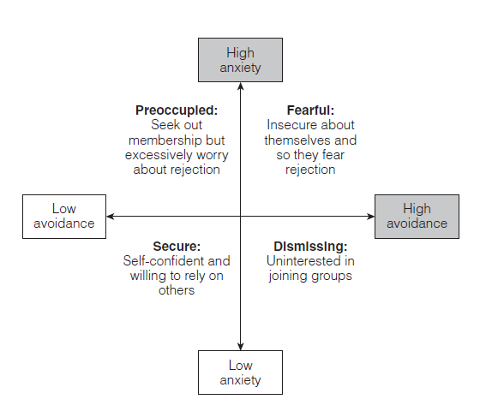 Prior experiences in groups 
Attachment style
Secure
Avoidant
Anxious
When Do People Seek Out Others?
Affiliation and social comparison
Social comparison: gaining information from other people’s reactions 
(Festinger, 1954)
Cognitive Clarity
Psychological reaction

Negative emotions
Uncertainty
Need for information
Affiliation and social comparison with others
Ambiguous, confusing circumstances
Schachter’s studies of affiliation
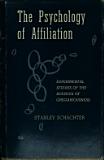 How do people react in an ambiguous, frightening situation?
Misery loves company:  People affiliate with others
Misery loves miserable company:  Schachter found people prefer to wait with others facing a similar experience.
Other Motives May Reduce Affiliation
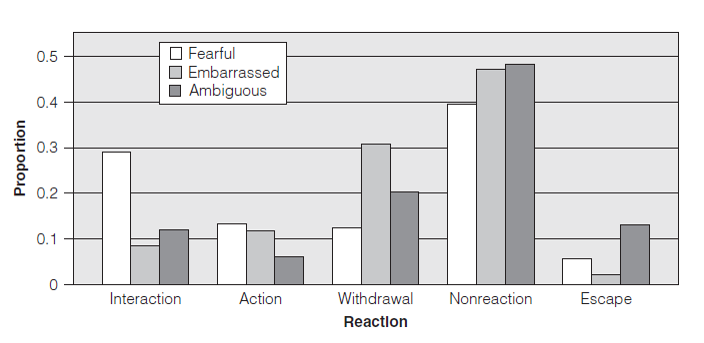 Morris and his colleagues studied what people actually do when they affiliate in 3 types of situations
Directional Comparison
downward social comparison: bolsters sense of competence
upward social comparison: hope and motivation

The self-evaluation maintenance (SEM) model:  people affiliate with individuals who do not outperform them in areas that are very relevant to their self-esteem.
Social Support
Types of Social Support
Emotional and social loneliness
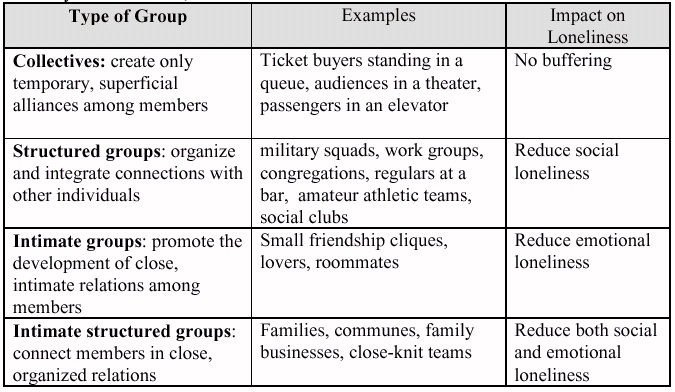 When Do Processes of Interpersonal Attraction Between Individuals Contribute to Group Formation?
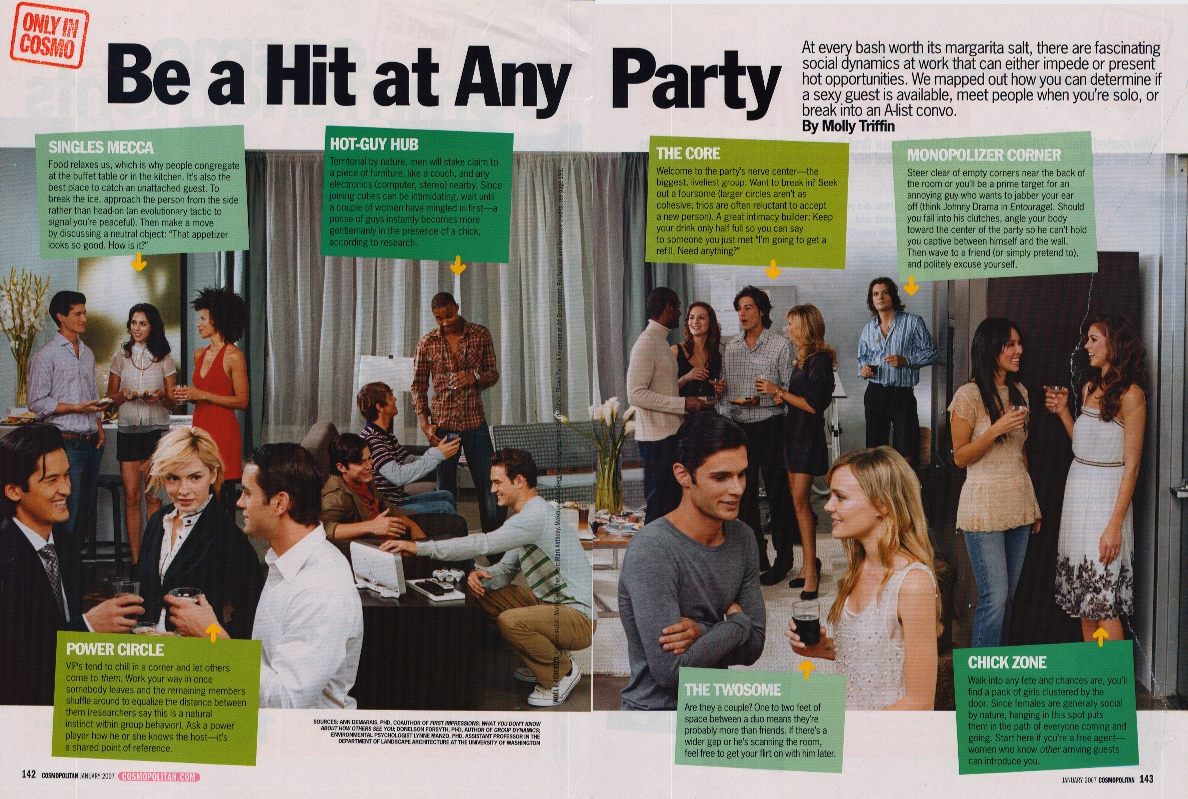 When Do Processes of Interpersonal Attraction Between Individuals Contribute to Group Formation?
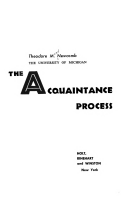 Newcomb: Study of group formation in a dorm
Social Exchange Theory of Attraction: Relationships are like economic exchanges, bargains where maximum outcomes sought with minimum investment
Rewards
Costs
Commitment
Principles of Attraction
proximity principle: People tend to like those who are situated near by.
elaboration principle: Groups often emerge when groups, as complex system, grow as additional elements (people) become linked to original members. 
similarity principle: People like those who are similar to them in some way.  
homophily: similarity in attitudes, values, appearance, etc.
Principles
complementarity principle: People like others whose qualities complement their own qualities.

reciprocity principle: Liking tends to be mutual

minimax principle: Individuals are attracted to groups that offer them maximum rewards and minimal costs.
Joining and Leaving Groups
Satisfaction is determined by comparison level (CL)
Value of other groups determines comparison level for alternatives (CLalt)
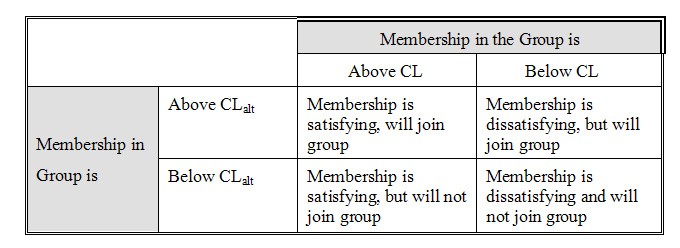 Review